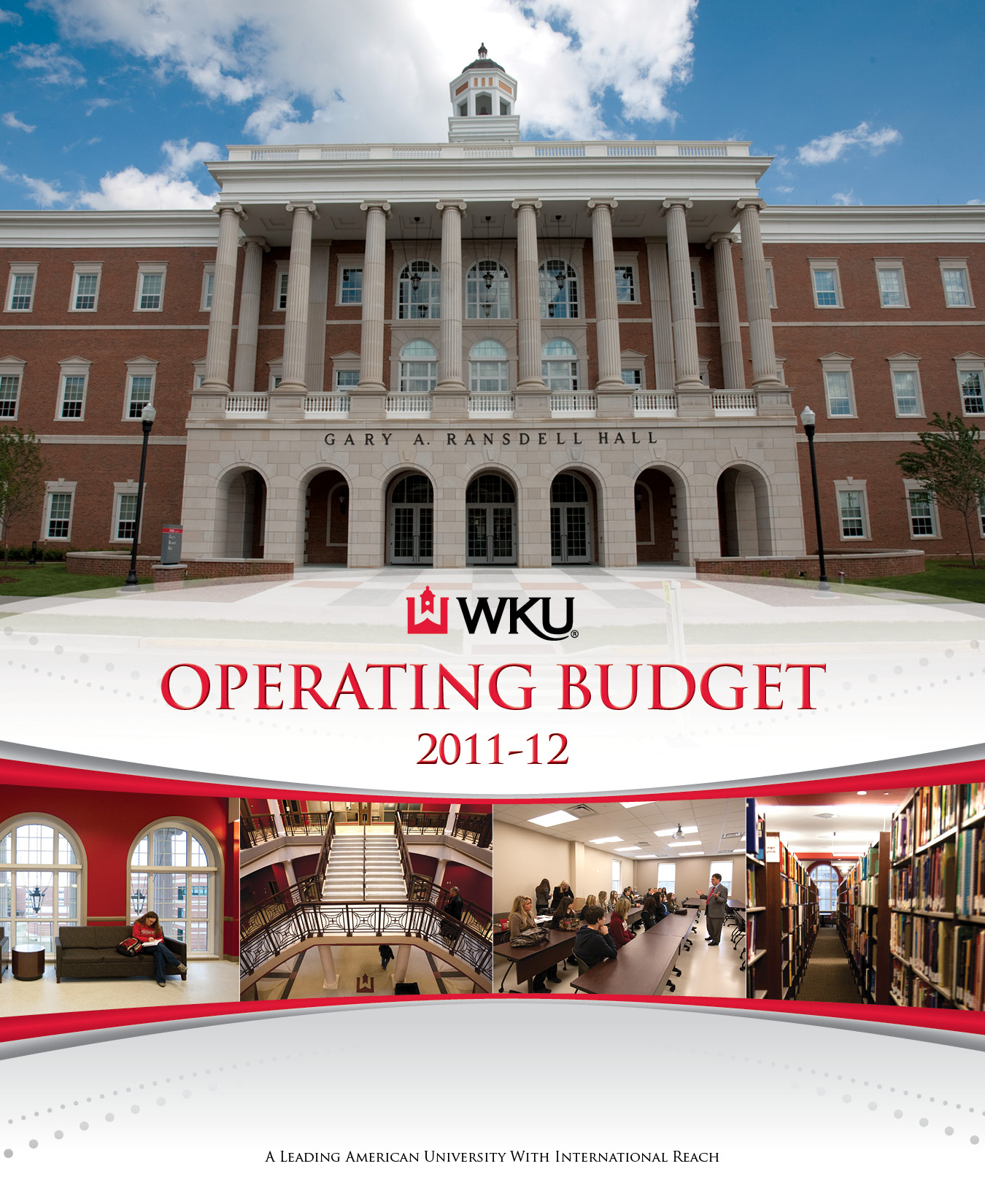 FY2011-12 Budget Documents
Executive Summary
Recurring Reduction Implementation Plan

Narratives

Revenue Summary

Expenditure Summary by Organizational Area

Capital Budget
FY2011-12 Operating Budget
FY2011-12 Revenue by Source (in Millions)
Changes in State AppropriationFY 2010-11 Approved vs. FY 2011-12
Revenue Sources for Unavoidable Cost and Commitment Allocations
Unavoidable Cost andCommitment Allocations
Fixed Cost Increases
Other Commitments
FY2011-12 Budgeted ExpendituresUnrestricted E&G (in Millions)
Capital Budget
$74.6M in authorized projects

Projects may be funded at less than legislatively authorized amount depending on availability of funds
Capital Budget (in Millions)
“I have learned that success is to be measured
not so much by the position that one has reached in life
as by the obstacles which he has overcome
while trying to succeed.”

                                                          -- Booker T. Washington
                                                             African-American Leader and Educator (1856-1915)
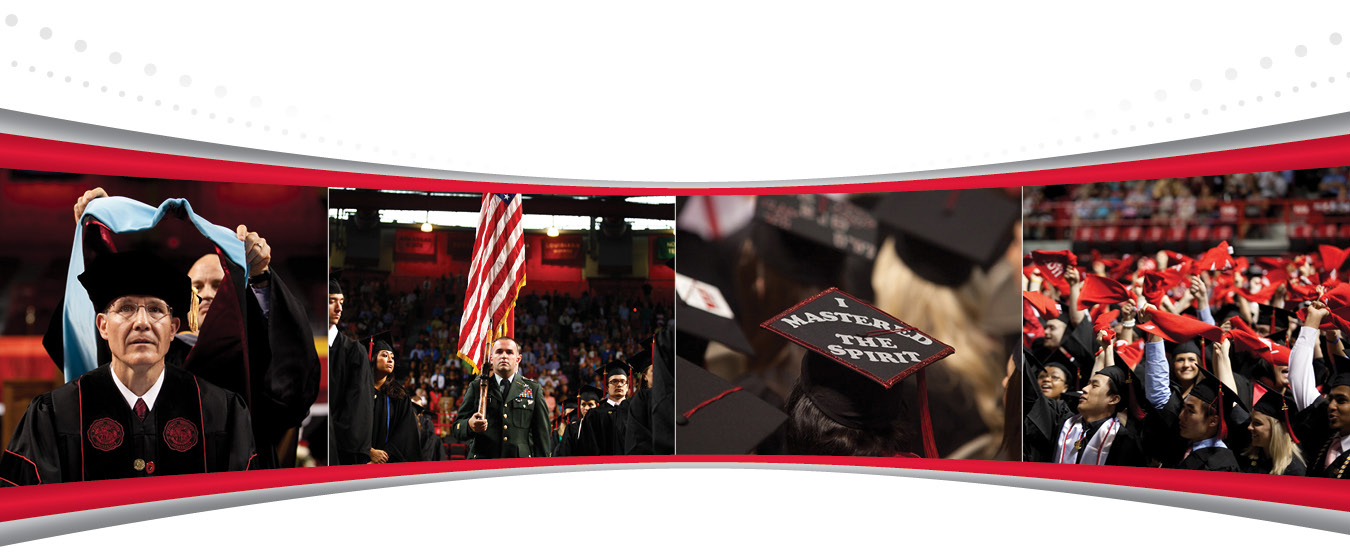